Good Morning
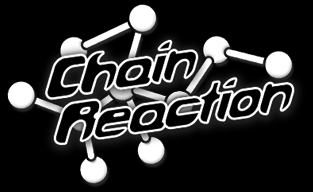 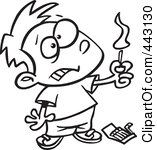 In the reaction chain,                   one thing leads to another . . .
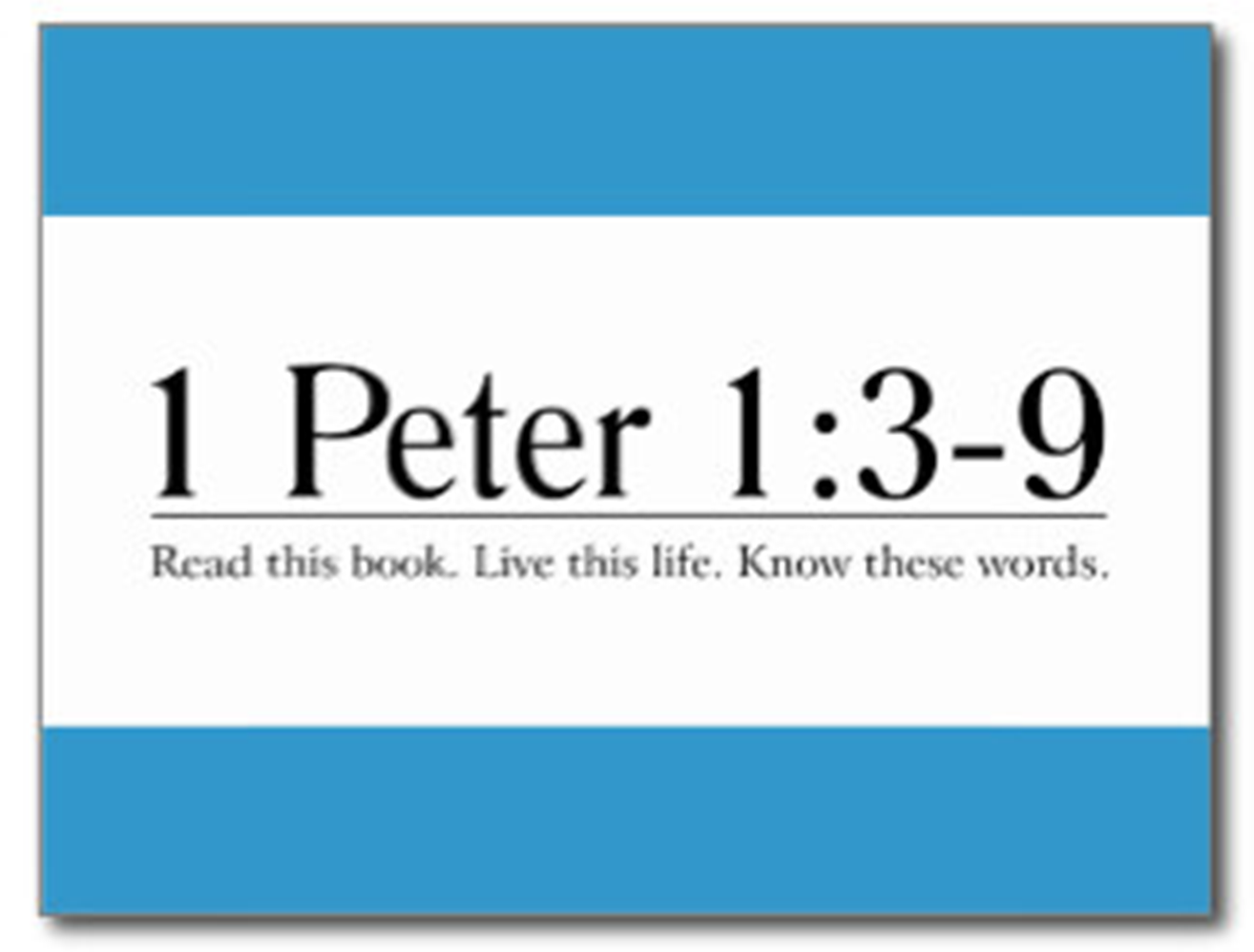 “Salvation 
Chain 
Reaction”
3 Blessed be the God and Father of our Lord Jesus Christ! According to his great mercy, he has caused us to be born again to a living hope through the resurrection of Jesus Christ from the dead, 
4 to an inheritance that is imperishable, undefiled, and unfading, kept in heaven for you, 
5 who by God's power are being guarded through faith for a salvation ready to be revealed in the last time.
1 Peter 1: 3-9
6 In this you rejoice, though now for a little while, if necessary, you have been grieved by various trials, 
7 so that the tested genuineness of your faith—more precious than gold that perishes though it is tested by fire—may be found to result in praise and glory and honor at the revelation of Jesus Christ.
1 Peter 1: 3-9
8 Though you have not seen him, you love him. Though you do not now see him, you believe in him and rejoice with joy that is inexpressible and filled with glory, 
9 obtaining the outcome of your faith, the salvation of your souls.
1 Peter 1: 3-9
9 obtaining the outcome of your faith, the salvation of your souls.

5 who by God's power are being guarded through faith for a salvation ready to be revealed in the last time. 

3 Blessed be the God and Father of our Lord Jesus Christ! According to his great mercy, he has caused us to be born again to a living hope through the resurrection of Jesus Christ from the dead,
“Chain 
Reaction of 
Salvation”
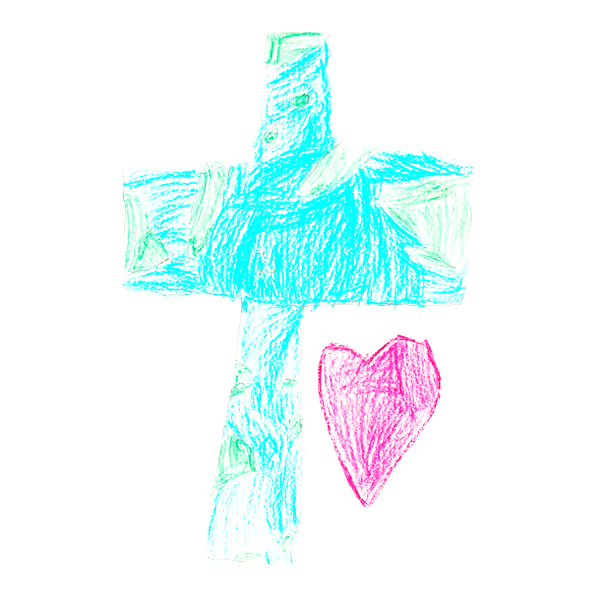 “For God so loved the world that He gave His only begotten Son, that whosoever believes in Him should not perish but have everlasting life.  
But God, being rich in mercy, because of the great love with which He loved us, even when we were dead in our trespasses, made us alive together with Christ – by grace you have been saved.”
“Blessed be the God and Father of our Lord Jesus Christ! According to his great mercy, he has caused us to be born again to a living hope through the resurrection of Jesus Christ from the dead . . .”
the words of Peter
“Blessed be the God and Father of our Lord Jesus Christ! According to his great mercy, he has caused us to be born again to a living hope through the resurrection of Jesus Christ from the dead . . .”
the words of Peter
3 Blessed be the God and Father of our Lord Jesus Christ! According to his great mercy, he has caused us to be born again to a living hope through the resurrection of Jesus Christ from the dead, 
4 to an inheritance that is imperishable, undefiled, and unfading, kept in heaven for you, 
5 who by God's power are being guarded through faith for a salvation ready to be revealed in the last time.
Living Hope
3 Blessed be the God and Father of our Lord Jesus Christ! According to his great mercy, he has caused us to be born again to a living hope through the resurrection of Jesus Christ from the dead, 
4 to an inheritance that is imperishable, undefiled, and unfading, kept in heaven for you, 
5 who by God's power are being guarded through faith for a salvation ready to be revealed in the last time.
Living Hope
God guards His people!
6 In this you rejoice, though now for a little while, if necessary, you have been grieved by various trials,
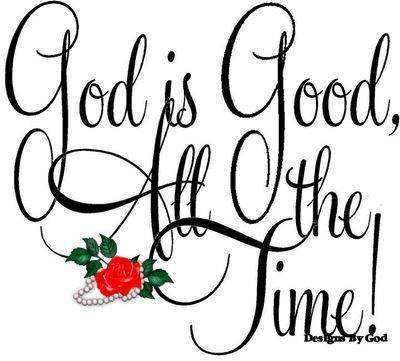 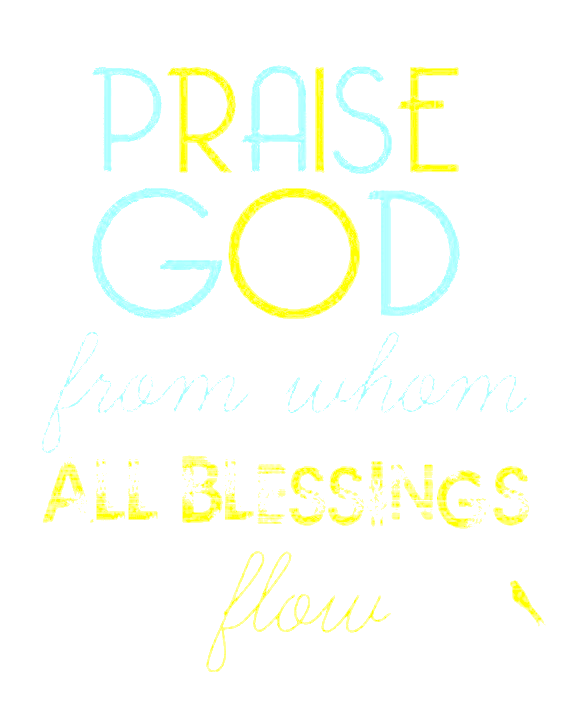 “No eye has seen, 
No ear has heard,
No mind has conceived
What God has prepared
For those who 
love Him . . .”
1 Peter 1: 3-9
8 Though you have not seen him, you love him. Though you do not now see him, you believe in him and rejoice with joy that is inexpressible and filled with glory,
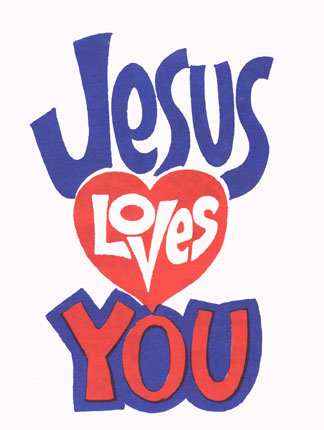 1 Peter 1: 3-9
We believe the eyewitnesses . . .
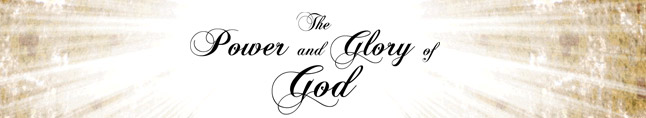 A living hope!
8 Though you have not seen him, you love him. Though you do not now see him, you believe in him and rejoice with joy that is inexpressible and filled with glory,
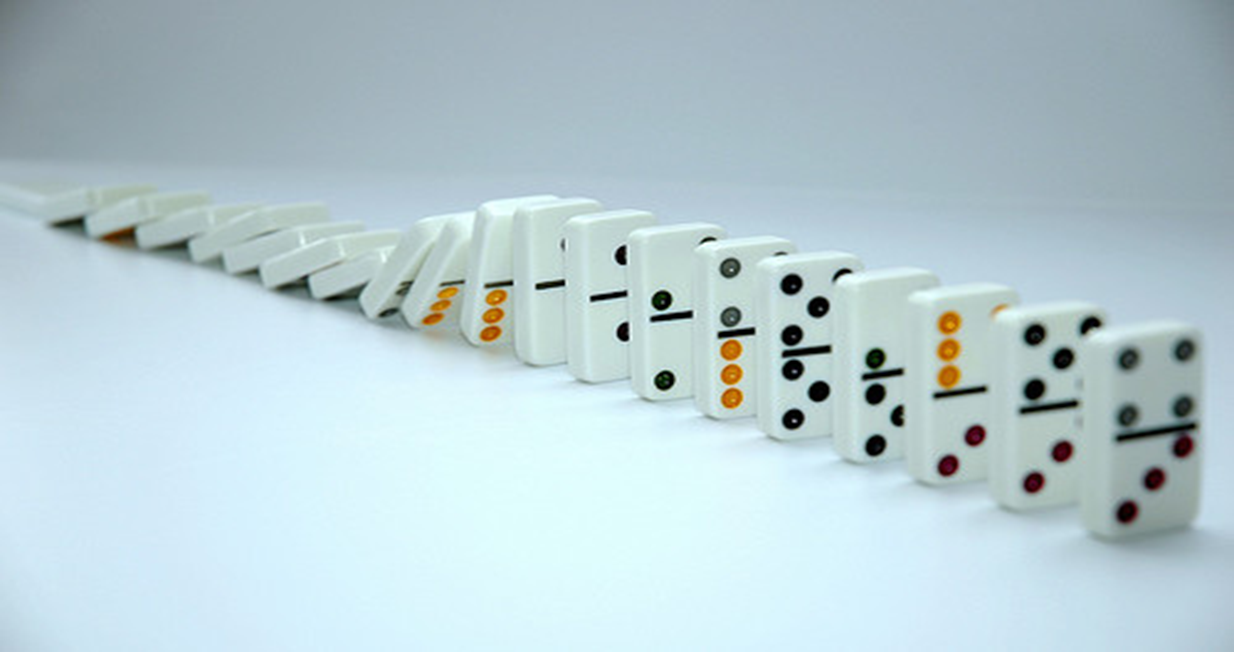 1 Peter 1: 3-9
9 obtaining the outcome of your faith, the salvation of your souls.
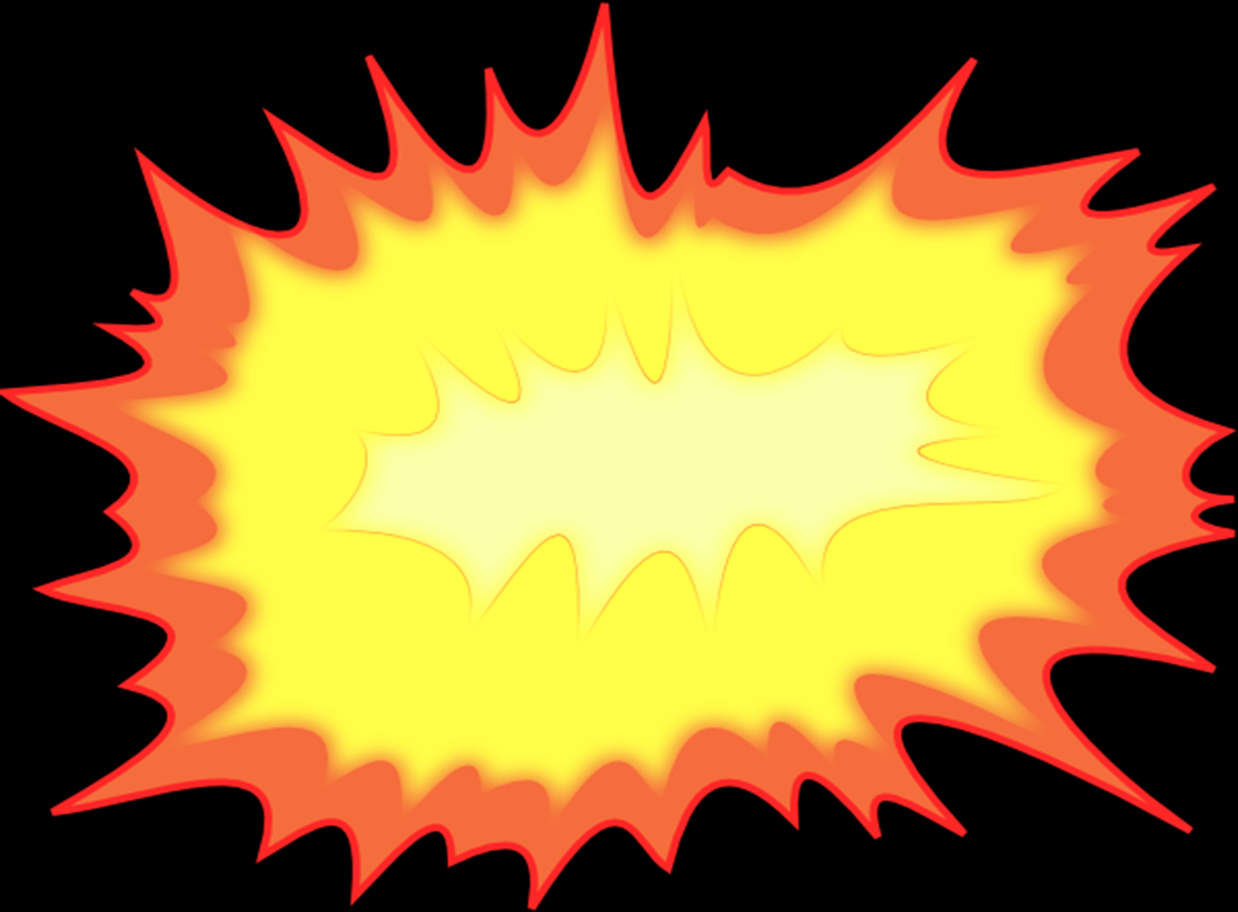 “Chain 
Reaction 
Salvation”
1 Peter 1: 3-9
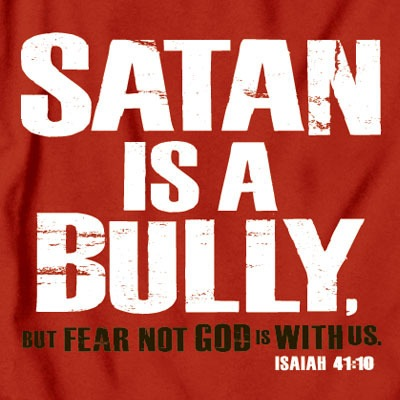 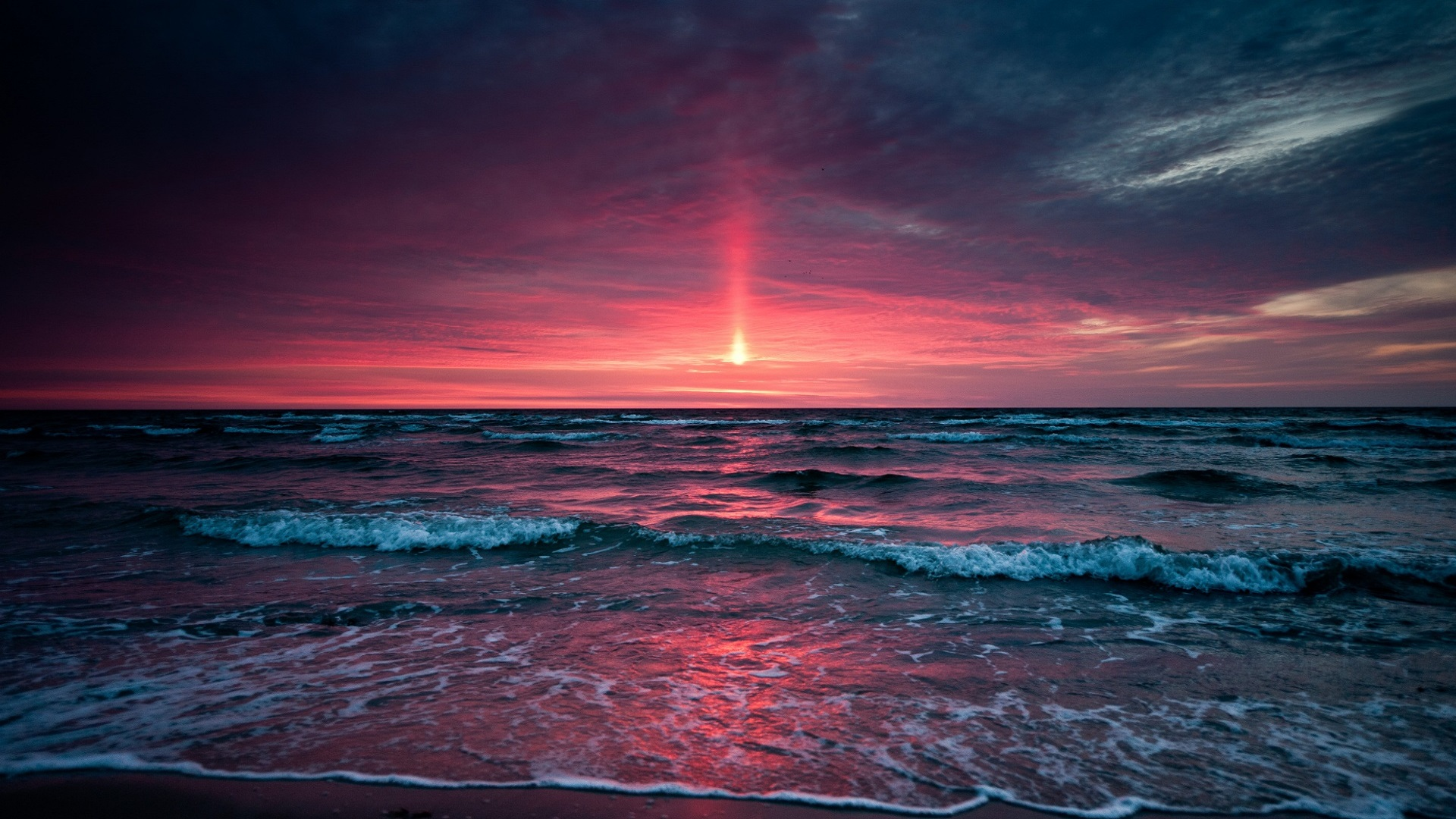 Blessed be the God and Father of our Lord Jesus Christ!